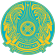 Министерство индустрии и новых технологийРеспублики Казахстан
ПЕРСПЕКТИВЫ РАЗВИТИЯ ТУРИСТСКОЙ ОТРАСЛИ РЕСПУБЛИКИ КАЗАХСТАН
Астана,
Июнь - 2014
РАЗВИТИЕ ТУРИЗМА В МИРЕ
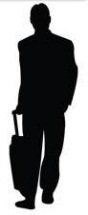 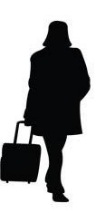 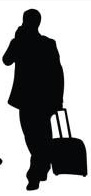 1087                      млн.туристских прибытий
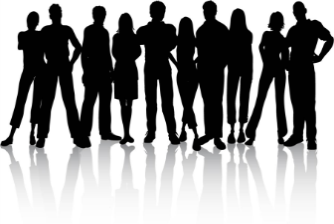 Каждое 11                        рабочее место
6,8 трлн. долл. США
* с учетом смежных отраслей
2
Министерство индустрии и новых технологий
Опыт Турции
млн. чел.
Объем инвестиций в основные фонды, 2003-2012 гг., млрд.долл.США
Только за последние 5 лет в туристскую инфраструктуру Турция инвестировала порядка USD60 млрд., т.е. в среднем по USD12 млрд. в год
Доля туризма в ВВП Турции за период 1990-2012 гг. выросла более чем в 1,4 раза, достигнув 10,9% в 2012 году
Занятость в секторе туризма выросла более в 1,6 раза за период 1990-2012 гг. и составила более 2 млн. рабочих мест с учетом смежных отраслей.
*с учетом смежных отраслей
3
Министерство индустрии и новых технологий
Опыт ОАЭ
тыс. чел.
Объем инвестиций в основные фонды, 2003-2012 гг., млрд.долл.США
Только за период 2007-2012 гг. в туристскую инфраструктуру ОАЭ инвестировали порядка USD150 млрд., т.е. в среднем по USD21 млрд. в год
Доля туризма в ВВП ОАЭ в течение 10 лет выросла в 1,8 раза, достигнув 14,3% в 2012 году
Занятость в секторе туризма выросла более в 2,9 раза за период 2003-2012 гг. и составила более 383 тыс. рабочих мест с учетом смежных отраслей
*с учетом смежных отраслей
4
Министерство индустрии и новых технологий
РЫНКИ СБЫТА
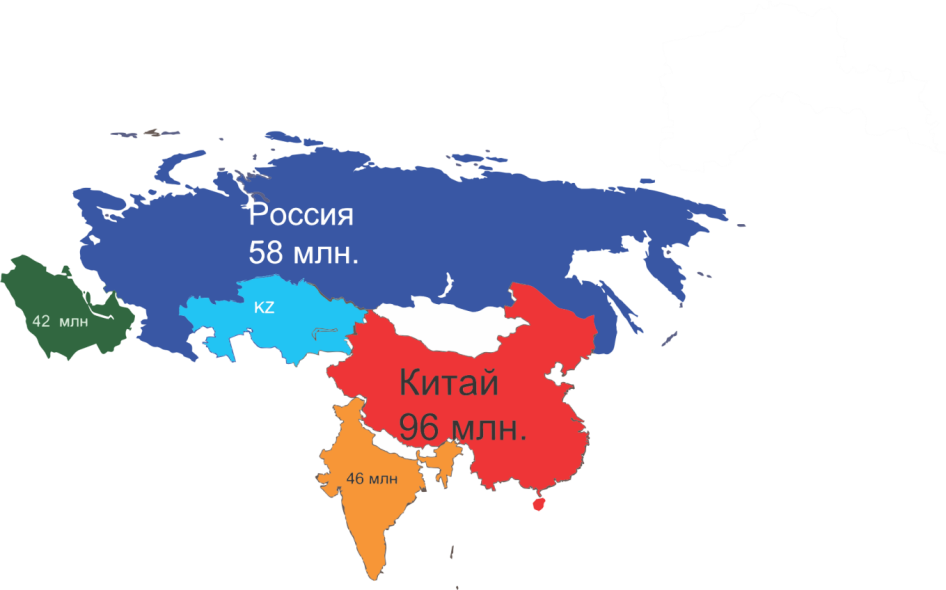 * Прогноз на основе результатов опросов 19 800 респондентов
5
Министерство индустрии и новых технологий
ПРОВЕДЕННЫЕ ИССЛЕДОВАНИЯ
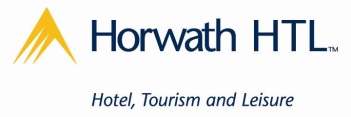 Системный план развития туризма РК
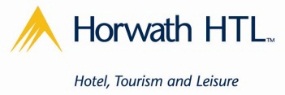 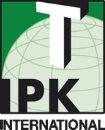 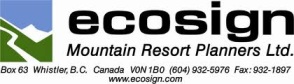 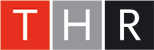 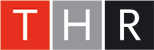 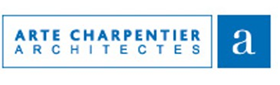 Системный план развития курортной зоны Кендерли
Системный план развития Боровской курортной зоны Акмолинской области
Системный план развития горнолыжной зоны г.Алматы
Мастер-план кластерной программы развития туризма Восточно-Казахстанской области
Мастер-план развития отрасли туризма в г.Астана с учетом проведения ЭКСПО-2017
6
Министерство индустрии и новых технологий
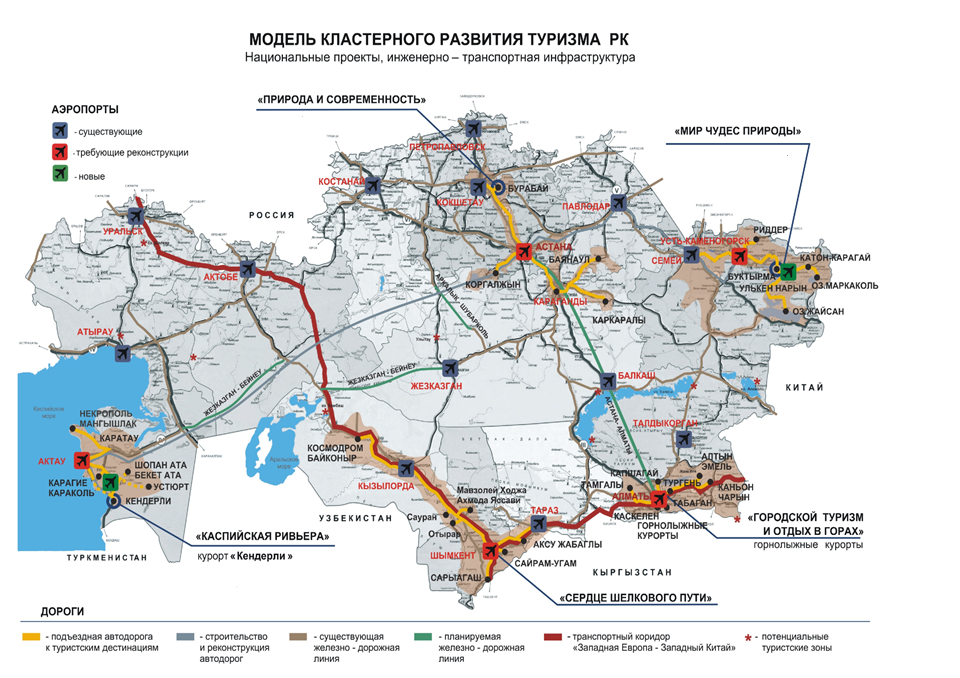 7
Министерство индустрии и новых технологий
СХЕМА ИНВЕСТИЦИОННОГО ПРОЕКТА
ВНЕШНЯЯ ПРОЕКТНАЯ ИНФРАСТРУКТУРА

инженерно- транспортная инфраструктура и др.
ВНУТРЕННЯЯ ИНФРАСТРУКТУРА

благоустройство, озеленение
инженерно- транспортная инфраструктура и др.
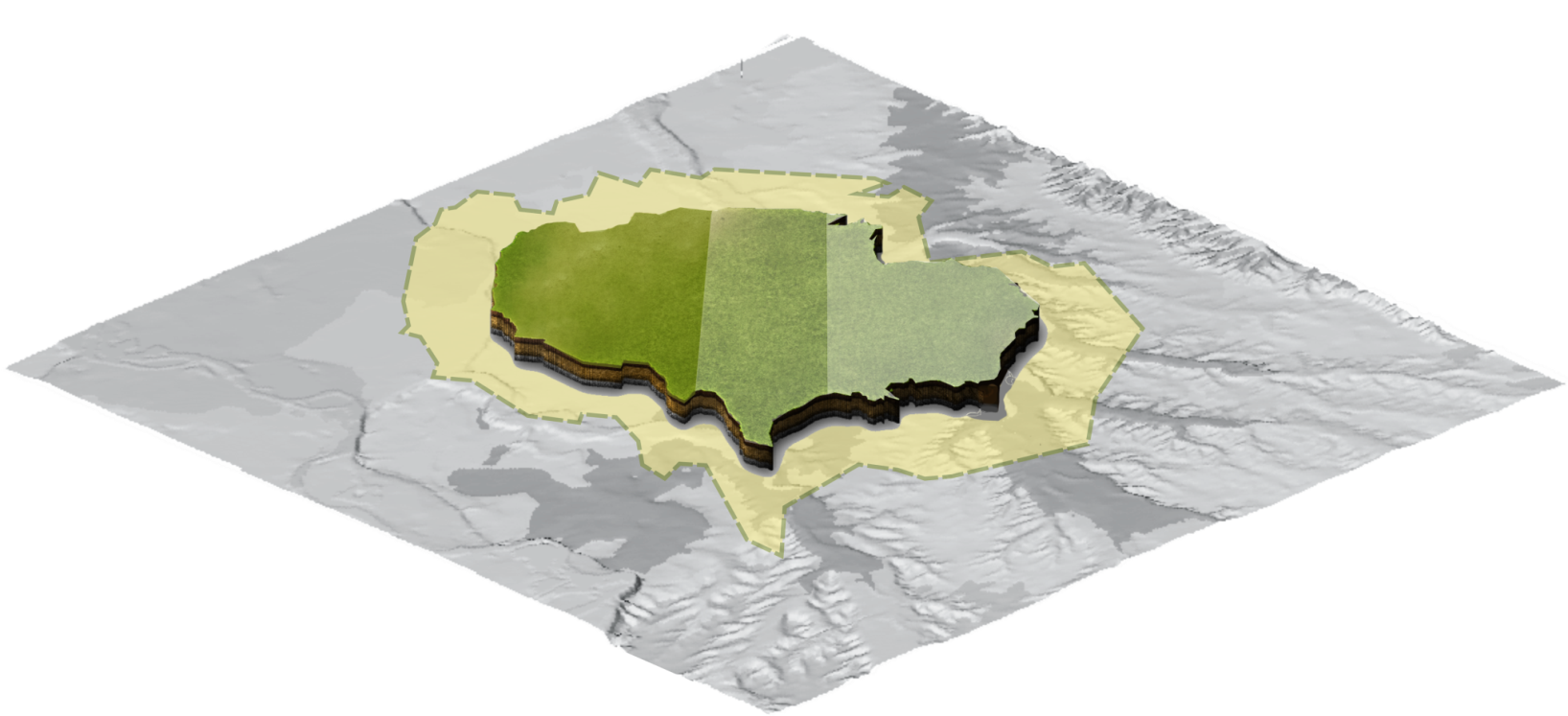 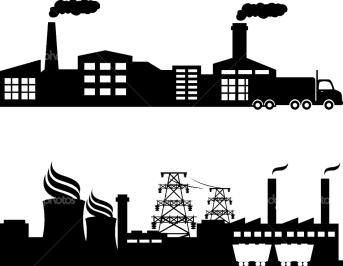 I
этап
II
этап
III
этап
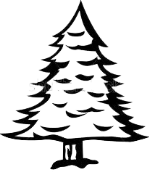 ТУРИСТСКАЯ 
ИНФРАСТРУКТУРА

визит- центры
вывески и указатели
подъемники
спортивные объекты
Некоммерческие и малодоходные объекты
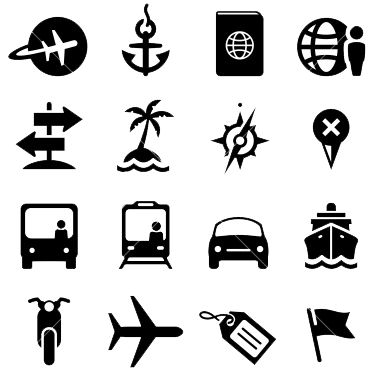 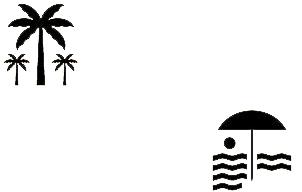 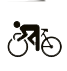 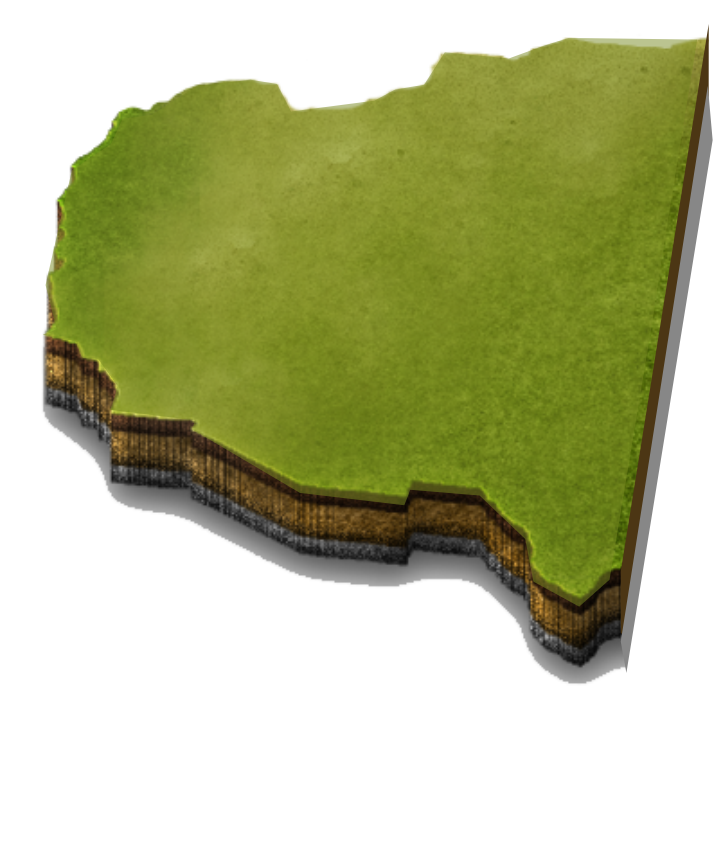 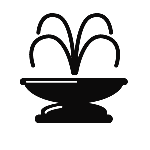 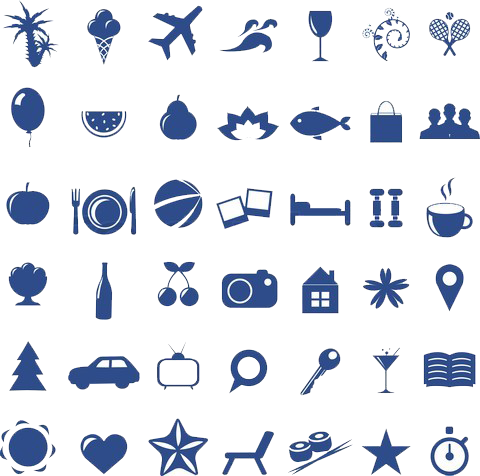 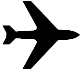 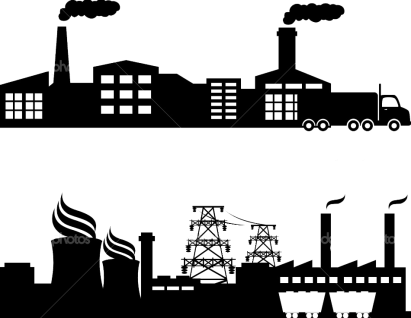 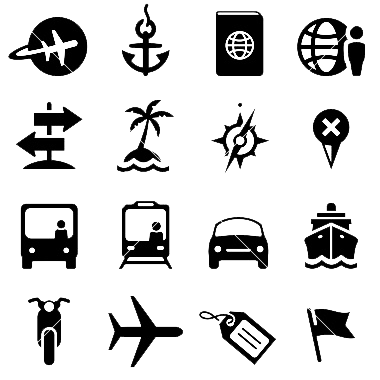 МАГИСТРАЛЬНАЯ
ИНФРАСТРУКТУРА

ВНЕШНЯЯ ПРОЕКТНАЯ 
ИНФРАСТРУКТУРА

ВНУТРЕННЯЯ ИНЖЕНЕРНАЯ 
И ТУРИСТСКАЯ ИНФРАСТРУКТУРА



КОММЕРЧЕСКИЕ ОБЪЕКТЫ
ГОСУДАРСТВЕННЫЕ
ИНВЕСТИЦИИ



МАЛОДОХОДНЫЕ
ИНВЕСТИЦИИ  (ГЧП)


ИНВЕСТИЦИИ ЧАСТНЫХ
ДЕВЕЛОПЕРОВ
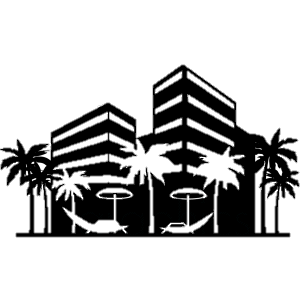 МАГИСТРАЛЬНАЯ ИНФРАСТРУКТУРА

инженерно – транспортная инфраструктура
аэропорт
вокзалы и др.
КОММЕРЧЕСКИЕ ОБЪЕКТЫ

гостиницы
резиденции
объекты торговли
развлекательные центры и др.
ИНВЕСТИЦИИ
8
Министерство индустрии и новых технологий
Инвестиционные туристские проекты
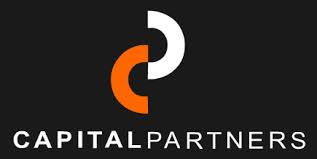 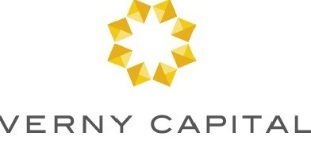 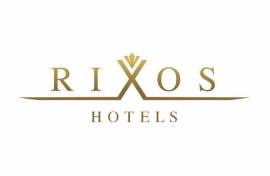 9
Министерство индустрии и новых технологий
СЦЕНАРИИ РАЗВИТИЯ ТУРИЗМА ДО 2020 ГОДА
10
Министерство индустрии и новых технологий
ПРЕДЛАГАЕМЫЕ КЛЮЧЕВЫЕ ИЗМЕНЕНИЯ В ПРАВОВОЙ РЕЖИМ
11
Министерство индустрии и новых технологий